Perceptions of Artificial Intelligence among healthcare staffInnovatioCuris
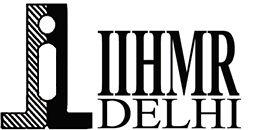 Name- Vijaya Tripathi
Faculty Mentor- Dr. Vinay Tripathi
IIHMR Delhi
1
Screenshot of Approval
Introduction
AI technologies are already being applied in healthcare, with the potential to profoundly transform medical practice and patient care. 
In the evolution of new technologies Artificial Intelligence (AI) is the burning area of research[1]. AI undoubtedly plays an exponential role in healthcare and medicine. It is because of the advances in learning algorithms which are becoming more precise and accurate day by day. Secondly ,the rapid increases in computational power and parallel processing technologies have even made AI more powerful. Thirdly, the availability of huge volume of data supported by endless storage in cloud is a major advantage which helps in development of many AI applications. This data is used to train the learning algorithms to make them more accurate. The algorithms interact with the training data and allow new insight in diagnosis and treatment. Hence it improves patients’ outcomes.
The World Health Organization reports that by 2020, the prevalence of chronic disease is expected to rise 57%. However, advancements in detecting and diagnosing diseases will help to minimize the cost of treating chronic diseases. Some of these new technologies include genomics, proteomics, cell biology, stem cell and organ therapy, and minimally invasive and robotic surgery.
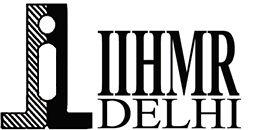 3
Introduction
The term “artificial intelligence” was coined at a conference at Dartmouth College in 1956. Until 1974, AI consisted of work that included reasoning for solving problems in geometry and algebra and communicating in natural language.
AI is leading to advancements in healthcare treatments, such as improving the organization of treatment plans, analyzing data to provide better treatment plans, and monitoring treatments.
AI has the ability to quickly and more accurately identify signs of disease in medical images, like MRI, CT scans, ultrasound and x-rays, and therefore allows faster diagnostics reducing the time patients wait for a diagnosis from weeks to mere hours and accelerating the introduction of treatment options.
Despite these positive initial results, there is still a lot of controversy and confusion on the subject of AI and its applications, with the public and even the scientific community being divided on its potential benefits and risks. While on one end of the spectrum the most skeptical are dubious about the actual capabilities of AI, on the opposite end some (including the late Stephen Hawking) are worried AI may eventually surpass human intelligence and become uncontrollable (Hawking et al., 2014). In the medical field, there are concerns that machine learning may lead to physician deskilling (Cabitza et al., 2017) and cause a distortion of the doctor-patient relationship (Karches, 2018). However, such concerns are often not specific to AI or machine learning, but rather on the way they are employed and therefore other authors believe that an appropriate, informed use of AI may be beneficial and may greatly improve patient care
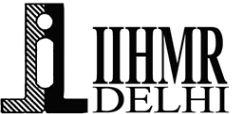 4
Review Of Literature
A study conducted (by Castagno S, Khalifa M.) on Perceptions of Artificial Intelligence Among Healthcare Staff: A Qualitative Survey Study. The purpose of this study was to assess the awareness of AI technologies among health professionals and to investigate their perceptions toward AI applications in medicine. 
Rainey C, O'Regan T, Matthew J, Skelton E and others) on Beauty Is in the AI of the Beholder: An Exploratory Analysis of Perceived AI Knowledge, Skills, Confidence, and Education Perspectives of UK Radiographers. The aim of this survey was to determine the perceived knowledge, skills, and confidence in AI amongst UK radiographers and highlight priorities for educational provisions to support a digital healthcare ecosystem. A survey was created on Qualtrics® and promoted via social media (Twitter®/LinkedIn®). This survey was open to all UK radiographers, including students and retired radiographers. Participants were recruited by convenience, snowball sampling. Demographic information was gathered as well as data on the perceived, self-reported, knowledge, skills, and confidence in AI of respondents.
Another study on “What's in a name? A comparison of attitudes towards artificial intelligence (AI) versus augmented human intelligence (AHI)” was conducted by Romero-Brufau S, Wyatt KD, Boyum P, Mickelson M, Moore M, Cognetta-Rieke C. Ninety-three staff completed surveys. The findings were that With a power of 0.95 to detect a difference larger than 0.8 points on a 5-point scale, we did not detect a significant difference in responses to six questions regarding attitudes when respondents were alternatively asked about AI versus AHI (mean difference range: 0.04-0.22 points; p > 0.05).
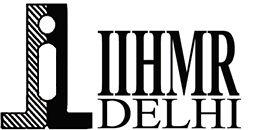 Objectives
To assess the awareness and knowledge of AI technologies among health professionals
To examine the perceived challenges and opportunities of AI applications
Methodology
We investigated the prior knowledge and opinions on the subject of AI of a variety of health professionals at the healthcare organizations using an online survey.
Study design- Cross-sectional study
Study area- India
Inclusion criteria- Healthcare workers who uses AI.
Exclusion Criteria- Healthcare staff who do not use AI.
Data- Primary data was collected
Study tools- Online survey through Google form
Study Duration- 15th Mar to 15th june
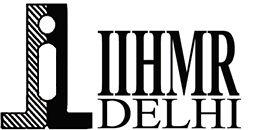 7
Methodology
Participants
An electronic questionnaire on the perceptions of AI in healthcare was developed using the open-source “Google Forms” platform and was distributed to all who are working in healthcare organizations. Participation was voluntary and participants were informed about the goal of the survey in the preface of the questionnaire. All responses were anonymous and participants could not be identified from the material presented. Responses were not recorded unless the “submit” button at the end of the questionnaire was pressed and only one submission per participant was allowed. Informed consent was implied once the “submit” button was pressed.
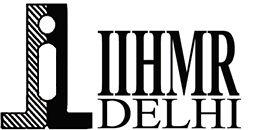 8
Results
A total of 101 healthcare workers completed the survey of whom, 61 were medical doctors, 10 managers, 9 therapists and 21 other professional.
 In the knowledge base section of the survey, 40.6% reported that they had never come across applications of AI in their work, while 32.7% reported that have come across two to four applications of AI in their work.(fig.2) A 36.6% did not know the difference between machine learning and deep learning (fig.3), although 32.7% know both the terms and difference is also clear to them. Furthermore, 52.5% stated using speech recognition or transcription at work rarely, while 24.8% never utilize them. (fig.4)
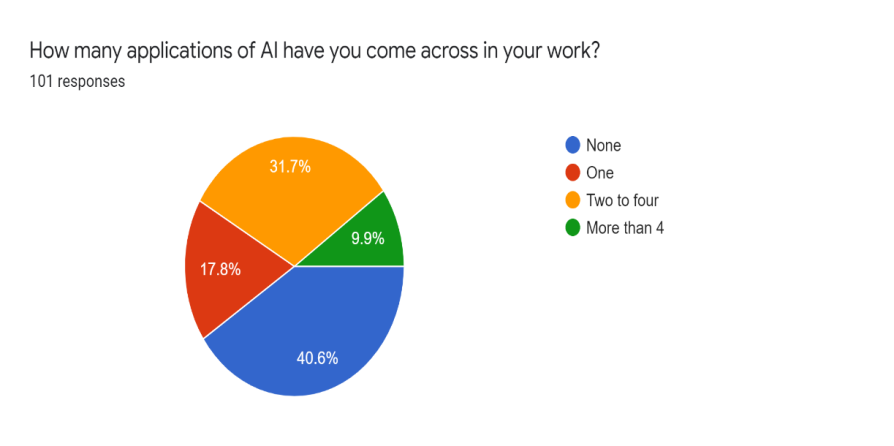 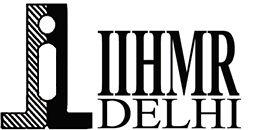 9
Results
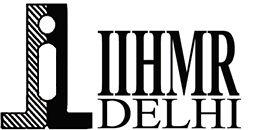 10
Results
When investigating the attitudes of healthcare staff toward AI, the vast majority of respondents (53.5%) believed that there may be serious privacy issues associated with the use of AI (fig. 5) and 36.6% considered AI to be potentially even more dangerous than nuclear weapons (fig. 6). However, most participants (82.6%) also believed AI could be useful or extremely useful in their field of work (fig.7) and 33.7% were moderately worried that AI will replace them at their job.(fig.8)
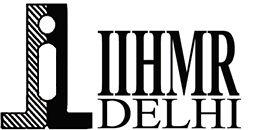 11
Discussion
The results of this survey demonstrate a general lack of knowledge on the subject of AI and of awareness of its applications. Many respondents did not know the difference between machine learning and deep learning. This general lack of education on AI as well as a degree of confusion regarding what constitutes AI could also explain why, despite AI programs already being used extensively in everyday clinical practice (from electronic health records and electronic prescribing to automated ECG interpretation, for example), almost half of the respondents reported never coming across AI in their work. 
From this survey it also transpires that the majority of participants considers AI to be useful in the medical field, which is consistent with the previous studies. Nonetheless, there are undoubtedly concerns on the safety of AI, with 93.1%of respondents believing there may be privacy issues associated with the widespread use of AI in healthcare and 37 respondents agreeing with Elon Musk’s statement that “AI is more dangerous than nuclear weapons”. Interestingly, 56.4% denied any worry that AI will replace them at their job, which is in contrast with the findings of previous works on AI. For example, already in the 2013 on oxford study (Frey and Osborne,2017) suggested 47% of United States jobs are at risk of “computerization” in the next few decades, while two surveys by the Pew Research Center in 2015 (Smith and Anderson, 2016) and 2017 (Smith and Anderson, 2017) determined that two thirds of Americans expect that within 50 years robots and computers will do much of the work currently done by humans and that 72% are worried about such a future. A possible explanation for such discrepancy is the belief that AI cannot replicate human emotions or express empathy and therefore cannot engage in the multi-layered interaction necessary to reassure patients and gain their trust (Krittanawong, 2018).
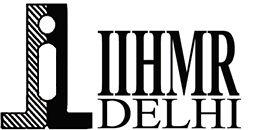 12
Discussion
The literature on the perceptions of the general public toward medical AI is scarce. However, a recent article published on Nature (Tran et al., 2019) showed that, out of the 1,183 participants enrolled, only 50% believed that the development of AI in healthcare was an important opportunity and 11% even considered it a great danger for their care and privacy. In particular, patients were worried about the possible consequences of an unwanted replacement of humans by AI and only a minority were ready to integrate fully automated AI tools in their care. These results show a more pessimistic view of the general public toward medical AI compared to healthcare staff; however, they also highlight very similar concerns regarding safety and the quality of care delivered and provide an important cue for reflection on how to best integrate AI tools in clinical practice.
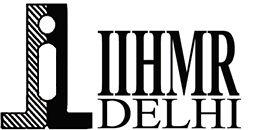 13
Limitations of the Study
Selection bias, as respondents may have been more interested in AI and may have expressed more positive views compared to non-participants. 
Sample size was comparatively small (101)
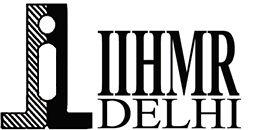 14
Conclusion
In conclusion, although the healthcare community is starting to realize the potential of AI to radically improve patient care, AI applications are still not being integrated in medicine as fast as the technology has been advancing (Laï et al., 2020). This discordance is at least partly due to a resistance of medical workers to accept technologies that they do not understand, and in some cases even fear, and could end up being very costly for the NHS. As a matter of fact, the potential of AI to cut costs, improve treatment and increase accessibility to healthcare (Forbes Insights, 2019) is expected to be extremely rewarding. 
For instance, Accenture predicts that AI applications may potentially result in annual savings of $150 billion for the United States healthcare economy (Accenture, 2017). It is therefore evident there is a need to educate healthcare staff and the general public on the principles of AI as well as create regulatory frameworks to define the responsibilities of each stakeholder. Because of the complexity of the subject, however, further discussion and research are required: for example, once the COVID-19 emergency has passed, a questionnaire on a larger scale could better highlight discrepancies in attitudes between various health professionals and in a diverse range of working environments. It would be useful to include a larger number of researchers in the study, including researchers involved in AI projects as they are likely to have a greater knowledge of AI compared to other groups of healthcare professionals and their attitudes toward this technology may therefore differ significantly. Finally, as the topic of responsibility in AI is controversial, it would also be interesting to ask participants who they think should be responsible for the clinical outcomes of AI as well as what legal and ethical issues they believe this AI revolution will bring about.
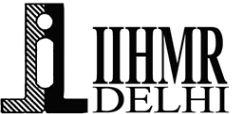 15
References
1. [Internet]. Accenture.com. 2022 [cited 26 June 2022]. Available from: https://www.accenture.com/t20170418t023006__w__/us-en/_acnmedia/pdf-49/accenture-health-artificial-intelligence.pdf
2. Cabitza F, Rasoini R, Gensini G. Unintended Consequences of Machine Learning in Medicine. JAMA. 2017;318(6):517.[10:17 pm, 26/06/2022] 
3. Impact of artificial intelligence on radiology: a EuroAIM survey among members of the European Society of Radiology. Insights into Imaging. 2019;10(1)
4. Introduction, Copeland B. Artificial Intelligence [Internet]. Goodreads.com. 2022 [cited 26 June 2022]. Available from: https://www.goodreads.com/book/show/226239.Artificial_Intelligence
5. Esteva A, Robicquet A, Ramsundar B, Kuleshov V, DePristo M, Chou K et al. A guide to deep learning in healthcare. 2022.
6. Eysenbach G. Improving the Quality of Web Surveys: The Checklist for Reporting Results of Internet E-Surveys (CHERRIES). Journal of Medical Internet Research. 2004;6(3):e34.
7. Team I. Forbes Insights: AI And Healthcare: A Giant Opportunity [Internet]. Forbes. 2022 [cited 26 June 2022]. Available from: https://www.forbes.com/sites/insights-intelai/2019/02/11/ai-and-healthcare-a-giant-opportunity/
16
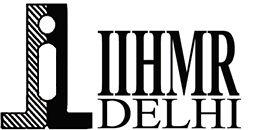 Thank You
Any Questions
17
Dissertation Experiences
What did you learn (skill/ topic)?
Overall self comments on Dissertation
Market access
Presentation skills
Communication Skills
Goal oriented
 Detailed oriented
Flexible
Time management
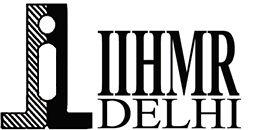 18
Pictorial Journey
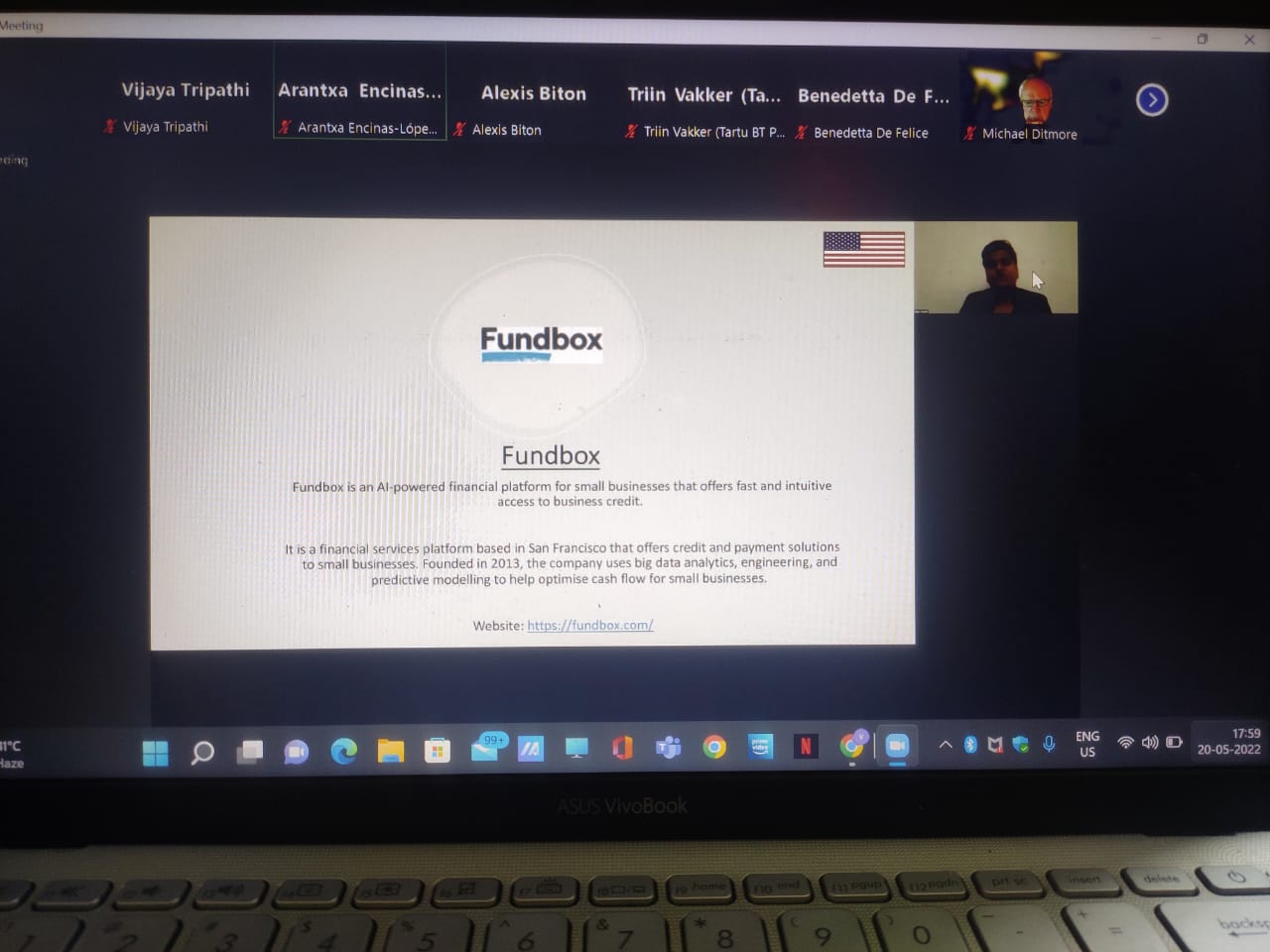 19